L’information entre professionnels en charge des patients porteurs du VIH et d’une pathologie néoplasique : Etat des lieux de janvier 2013 à juin 2015
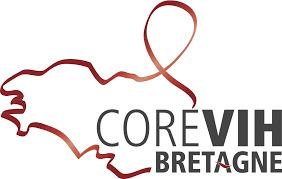 Journée Régionale « Cancer et VIH » - Jeudi 2 Mars 2017
Dr POLARD Elisabeth – CHU - Rennes 
CAMELI Charlotte, DUTHE Jean-Charles, MOUTON-RIOUX Virginie, ROHAN Jennifer, TECs - COREVIH Bretagne
Introduction
Augmentation progressive du nombre de pathologies cancéreuses  (Vieillissement de la population VIH) 

Morbidité et mortalité plus importante chez les patients VIH

Prise en charge multidisciplinaire et multisite

Difficultés thérapeutiques : interactions médicamenteuses entre les ARV et les chimiothérapies.
[Speaker Notes: Intro ELICA: L’augmentation de l’âge moyen et de l’espérance de vie des patients infectés par le VIH en France s’accompagne d’une augmentation progressive de pathologies cancéreuses dans cette population, dont la prise en charge est mal codifiée. Peu de données sont disponibles sur les conséquences des interactions médicamenteuses entre les traitements anti-rétroviraux et les chimiothérapies anti-cancéreuses, notamment celles qui sont métabolisées par le cytochrome P450.]
Introduction
RCP (Définition HAS): regroupement de professionnels de santé de différentes disciplines dont les compétences sont indispensables pour prendre une décision accordant aux patients la meilleure prise en charge en fonction de l’état de la science du moment. 

La fiche RCP = document synthétique permettant de tracer la prise en charge
[Speaker Notes: Intro ELICA: L’augmentation de l’âge moyen et de l’espérance de vie des patients infectés par le VIH en France s’accompagne d’une augmentation progressive de pathologies cancéreuses dans cette population, dont la prise en charge est mal codifiée. Peu de données sont disponibles sur les conséquences des interactions médicamenteuses entre les traitements anti-rétroviraux et les chimiothérapies anti-cancéreuses, notamment celles qui sont métabolisées par le cytochrome P450.]
Objectif du travail
Faire un Etat des lieux de la prise en charge thérapeutique

Difficultés rencontrées
pas de traçabilité systématique des informations
pas d’unité de dossier
problème du rétrospectif (dossiers archivés, pas de fiches récapitulatives …)

Orientation du travail sur les informations 
de la fiche RCP
Matériels et méthodes
Inclusion les différents sites bretons = 3910 Patients
Récupération les fiches RCP (Dossier patient, secrétariats, Réseaux Onco)

La mise en œuvre de récupération des fiches RCP est complexe et chronophage

Recueil des données: Fiche RCP Onco et Nadis
Collaboration avec l’équipe de pharmacovigilance (E.Polard) pour l’analyse des interactions médicamenteuses possibles
[Speaker Notes: Faire le lien avec la diapo d’avant, dire pourquoi on cherche à obtenir les fiches RCP et en quoi ça nous aide à voir la communication entre professionnels. Nuancer, préciser qu’il y a probablement d’autres modes de communication ?
Nommer les différents réseaux ? 
Etablir la liste des patients infectés par le VIH et ayant un cancer (par NADIS: Dossier patient Informatisé spécifique VIH)
Récupérer des fiches RCP présentes dans les dossiers patients
Contacter les partenaires (secrétariats, oncobretagne et réseaux locaux) de prise en charge pour obtenir les fiches RCPs]
résultats
Etat des lieux
119 cancers pour 114 patients = 2,9 % des PVVIH
24 Classant sida / 95 Non classant sida

102 Fiches RCP récupérées (63 cancers) 

13 cancers « fiches manquantes » = Notion de RCP mais document introuvable

43 Cancers sans notion de RCP
14 Classant sida / 29 Non Classant sida

1/3 des cancers ont été traités par chimiothérapie
[Speaker Notes: Comparer avec les % d’homme de la file active bretonne.
Dans les 14 classant sans RCP : 11 kaposi
Ceux qui n’ont pas de fiche RCP sont souvent des K dermato
Préciser que ce n’est pas exhaustif ?
Dans la file active bretone, 2/3 d’hommes]
Types de Cancers
[Speaker Notes: Discuter du fait que nous n’avons pas les mêmes résultats pour les K non classant. Pneumo que 7 % ?
Pour les k non classant, regrouper certaines catégories (ex: nephro+uro, digesif+hépato+procto )? 
Dire que c’est sur 2 ans et demi, que sur 100 patients. Petits chiffres]
dossiers présentés en RCP Onco locale
[Speaker Notes: Non classant sans RCP : K dermato Carcinomes basocellulaires -> pas de chimio]
Analyse des  fiches RCP (102 fiches)
Fiche RCP envoyée à l’infectiologue : 32%
Sollicitation de l’infectiologue dans le compte rendu de RCP : 4 Fiches
Présence de l’infectiologue à la RCPonco : 1 fiche
[Speaker Notes: Biais Nadis n’est pas ouvert aux oncologues, donc fiche RCP infectieux non accessible aux autres spé.]
Présentation des dossiers en RCP
[Speaker Notes: Nuancer: Début RCP onco nationale 2014 alors que la ^période d’analyse débute en 2013]
Pharmacovigilance
40 cancers traités par chimiothérapie
34 protocoles ou associations d’anticancéreux « conventionnels »
20 stratégies thérapeutiques d’ARV

Un tiers des associations comporte une IAM validée par le Thésaurus des IAM de l’ANSM
Aucune CI
Associations déconseillées (2)
Irinotécan / névirapine (efficacité irinotécan diminuée)
Irinitécan / IP (majoration toxicité irinotécan)
Précautions d’emploi
Vinca-alcaloïdes / IP (majoration de la toxicité de l’anticancéreux)
Anticancéreux néphrotoxiques / ténofovir

Effets indésirables relevés : difficile d’estimer la part des IAM dans la survenue de la toxicité attendue des anticancéreux
[Speaker Notes: Néphrotox : sels de platine, MTX]
Discussion/PROPOSITIONS
Discussion
Difficulté de systématiser des recommandations

Référentiels discutables

Impact attendu de l’IAM
Principalement sur le ttt anticancéreux
Mais aussi sur le ttt ARV

Importance de la discussion au cas par cas, surtout pour des thérapies innovantes
[Speaker Notes: IAM Liverpool : beaucoup d’IAM potentielles, mais niveau de preuve toujours « very low »

Thérapie innovante discutée lors de deuxième ligne ou plus, avec passage en RCP Onco-nationale]
Propositions
Mise en place d’une Fiche Navette entre les différents professionnels de santé = Fiche RCP ?

Détail des différentes pathologies et traitements dans la fiche navette

Lien avec les réseaux Onco (Partage des données, imports automatisés des fiches RCP, liste des destinataires…)
Remerciements
Réseaux onco
Secrétariats des différents services
Réseaux locaux




Merci pour votre attention